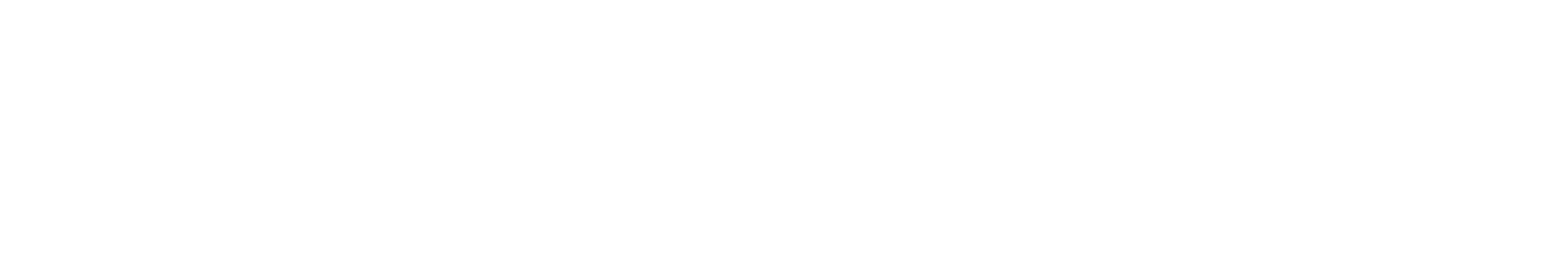 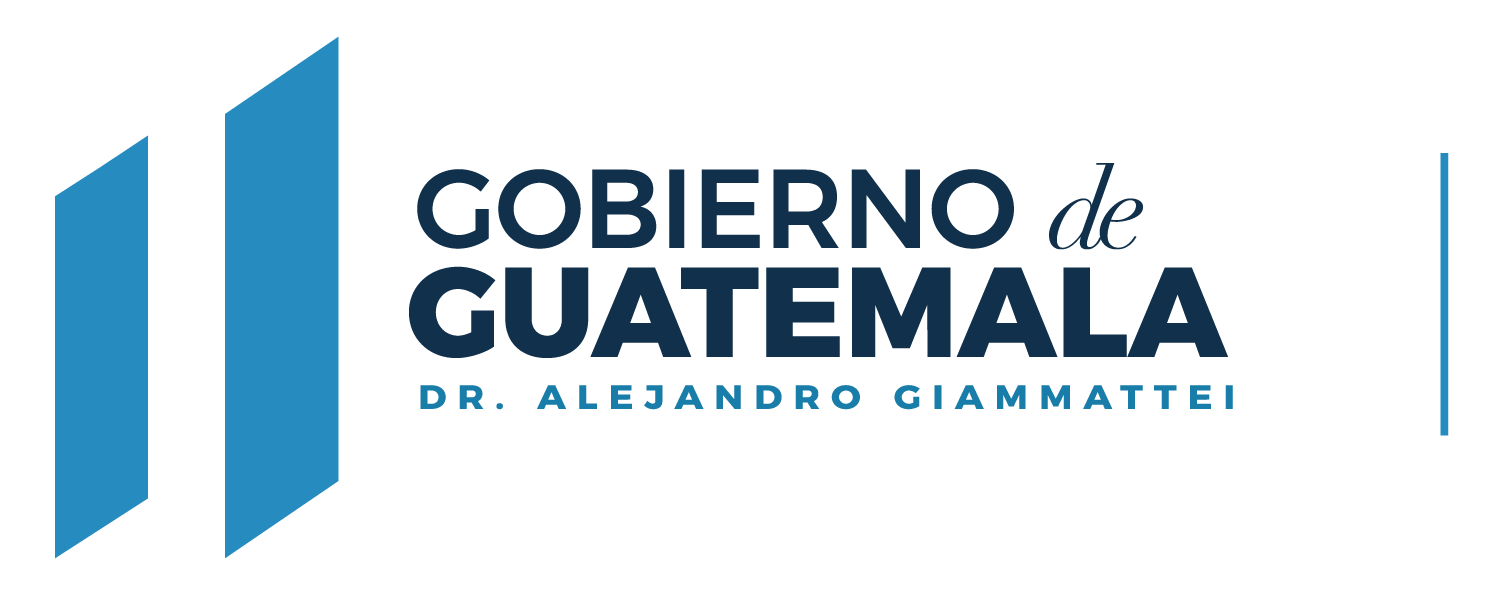 SECRETARÍA DE PLANIFICACIÓN Y PROGRAMACIÓN DE LA PRESIDENCIA
1
PARTE GENERAL
Introducción
1
Principales funciones y atribuciones de SEGEPLAN
De conformidad con las normas que regulan su funcionamiento, las principales funciones de SEGEPLAN son:

Coadyuvar a la formulación de la Política General del Gobierno y evaluar su ejecución. 
Diseñar, coordinar, monitorear y evaluar el Sistema Nacional de Proyectos de Inversión Pública y el Sistema Nacional de Financiamiento a la Preinversión.
Integrar y armonizar los anteproyectos de planes sectoriales.
Elaborar conjuntamente con el MINFIN los procedimientos más adecuados para lograr la coordinación y la armonización de los planes y proyectos, multianuales y anuales del sector público con los correspondientes presupuestos multianuales y anuales.
Coordinar el proceso de planificación y programación de inversión pública a nivel sectorial, público y territorial.
Crear y administrar el banco de becas que ofrece la comunidad internacional.
1
Principales objetivos de  SEGEPLAN
Para el cumplimiento de sus funciones y satisfacer las necesidades de la población, SEGEPLAN debe cumplir con los siguientes objetivos:

Liderar la implementación de planificación para el desarrollo en las instituciones del sector público, el Sistema de Consejos de Desarrollo y los gabinetes específicos de gobierno, a través de mecanismos e instrumentos que permitan orientar de forma coherente todos los recursos públicos, al cumplimiento de las Metas Estratégicas de Desarrollo definidas en la Política General de Gobierno y las Prioridades Nacionales de Desarrollo.
Fortalecer las capacidades de los actores del Sistema Nacional de Planificación –SNP-.
Coordinar el proceso de articulación de las políticas públicas al Plan Nacional de Desarrollo, las Prioridades Nacionales de Desarrollo y la Política General de Gobierno 2020-2024.
Fortalecer la gestión del Sistema Nacional de Inversión Pública.
2
PARTE GENERAL
Ejecución Presupuestaria
2
Cifras generales del presupuesto al primer cuatrimestre 2023
Q. 142,500,000.00
Presupuesto vigente total:

 

Presupuesto ejecutado (utilizado):

Saldo:
Q. 33,868,493.02
Q. 108,631,506.98
2
Porcentaje de ejecución
Porcentaje de ejecución:
23.77%
2
¿En qué utiliza el dinero SEGEPLAN?
El gasto se divide 
en 
5 grupos
El dinero se utiliza principalmente en el pago de salarios para el personal permanente destinado a dar acompañamiento y asistencia técnica a las entidades del gobierno central, gobiernos locales y entidades descentralizadas en materia de planificación, inversión pública, cooperación internacional y políticas públicas, así como al personal de apoyo, adicionalmente se realizó el pago de bienes y servicios necesarios para el funcionamiento de la institución.

Para mostrar de forma ordenada a la población en qué se utiliza el dinero, el gasto del sector público se muestra por grupos de gasto.
2
Ejecución presupuestaria por grupo de gasto al primer cuatrimestre 2023
2
¿Describir cuál es la importancia del pago de servidores públicos?
De conformidad con su naturaleza, SEGEPLAN es el órgano de planificación del Estado y de apoyo a las atribuciones de la Presidencia de la República, siendo el encargado de formular y trasladar las directrices que permitan el cumplimiento de la visión estratégica del desarrollo, contenida en el PND y que se concreta en el SNP mediante las prioridades nacionales del desarrollo. Para el cumplimiento de lo anterior, se hace necesario contar con el personal que facilite la asistencia técnica a las 503 entidades públicas, el seguimiento de proyectos finalizados de obras inconclusas del período 2015-2019, así como el personal de apoyo; este gasto se concentra principalmente en la clasificación de "Servicios personales", siendo el mayor rubro de gasto de la institución ya que representa el 68.78% del total del presupuesto vigente al primer cuatrimestre para el presente ejercicio fiscal.
Durante el periodo reportado, SEGEPLAN atendió y dio cobertura a 71 guatemaltecos y más de 400 entidades.
2
Pago de salarios a servidores públicos a la fecha
Presupuesto vigente total para el pago de servidores públicos
Q. 98,016,210.00 
Presupuesto utilizado al primer cuatrimestre 2023 para el pago de servidores públicos
Q. 26,770,116.99 
Saldo para el pago de servidores públicos
Q. 71,246,093.01
Este rubro constituye el 68.78% del total del presupuesto de SEGEPLAN
2
¿En qué invierte SEGEPLAN?
La inversión se divide principalmente en adquisición de mobiliario y  vehículo tipo motocicleta
Dentro de la inversión realizada, se ha logrado ejecutar presupuesto por la adquisición de dos motocicletas para uso del personal del aérea de mensajería y adquisición de sillas tipo ejecutivas, para el personal de diferentes áreas del edificio central y Delegaciones Departamentales de SEGEPLAN.
2
Monto utilizado en inversión a la fecha
Presupuesto vigente total para la inversión
Q. 2,958,676.00 
Presupuesto utilizado al primer cuatrimestre 2023 para la inversión
Q. 52,000.00 
Saldo para la inversión
Q. 2,906,676.00
Este rubro constituye el 2.08% del total del presupuesto de SEGEPLAN
2
¿ Qué finalidades atiende SEGEPLAN?
La principal finalidad que se atiende es  Servicios Generales con un 97.10% del presupuesto total de SEGEPLAN.
Los recursos públicos se utilizan con fines específicos para el cumplimiento de los objetivos sociales y económicos del Estado que impactan directamente en la población. 

Cada entidad atiende y prioriza las finalidades que le corresponden de conformidad con la ley. En el caso de SEGEPLAN, destina su presupuesto a Servicios Públicos Generales y Educación.
2
Ejecución presupuestaria por finalidad al primer cuatrimestre 2023
3
RESULTADOS ESPECÍFICOS
Principales avances y resultados
3
Más de 400 entidades del sector público atendidas por medio de 2,960 asesorías técnicas en procesos vinculados a la formulación o actualización de políticas públicas, planificación territorial, sectorial e institucional, e inversión y cooperación para el desarrollo.
Principales resultados y avances
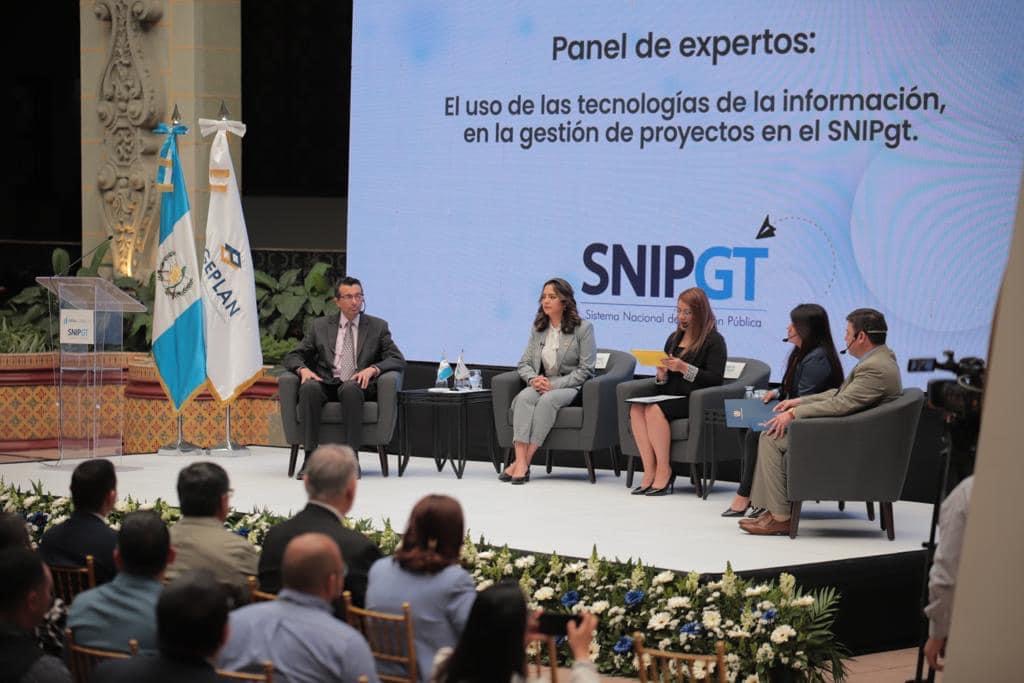 Aspectos presupuestarios
Presupuesto vigente: Q. 67,800,350.00
Presupuesto ejecutado (utilizado): Q.  18,282,226.39
Fuente de financiamiento: 11 Ingresos Corrientes 
Aspectos de planificación estatal
Programa: 34 Planificación, monitoreo y evaluación de la gestión pública 
Meta: 503 entidades
Población beneficiada: 400 entidades
Ubicación geográfica: 101 
Plazo de ejecución: enero a abril de 2023
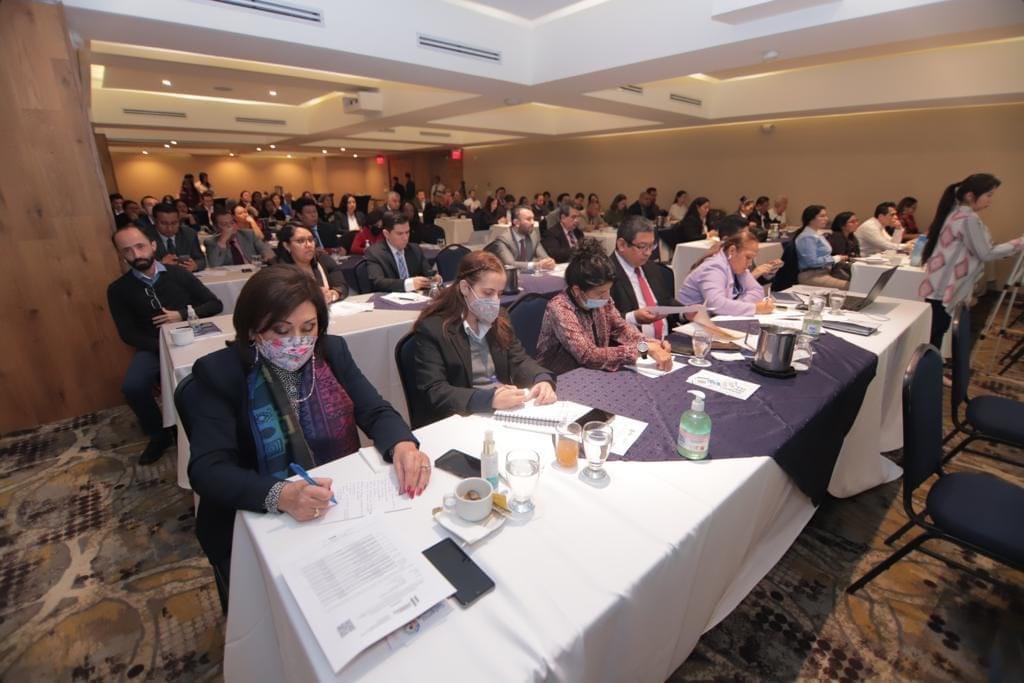 Fuente: SEGEPLAN. Presentación de modernización del SNIPGT, abril 2023.
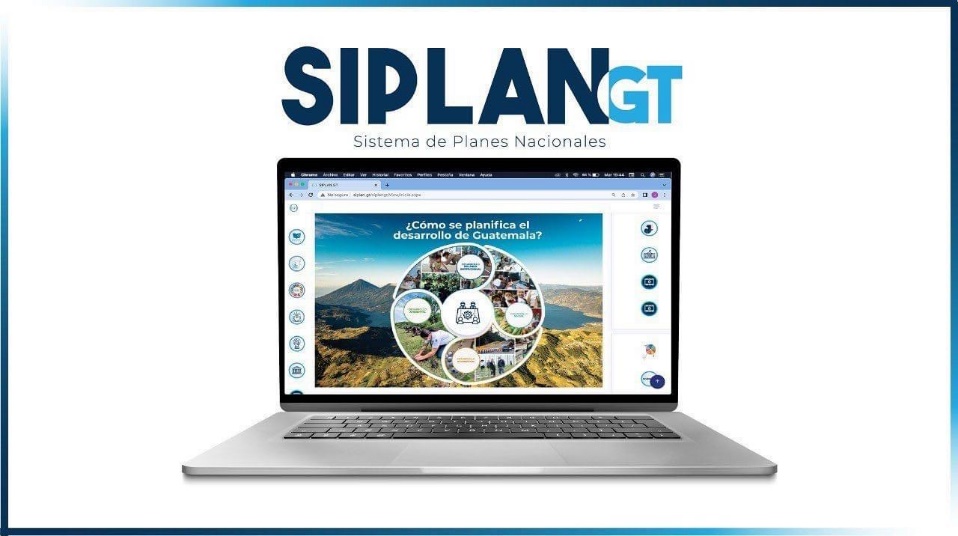 Fuente: SEGEPLAN. Traslado de lineamientos de planificación y transición a Entidades y Consejos de Desarrollo, marzo y abril de 2023.
Fuente: SEGEPLAN. Lanzamiento del SIPLANGT, febrero 2023.
Nota: Los datos corresponden al mes de marzo, derivado que los datos al mes de abril se obtienen y se registran en los sistemas posterior a la fecha de entrega del presente informe.
3
Principales resultados y avances
15 informes estratégicos e instrumentos para el seguimiento y evaluación de la gestión pública.
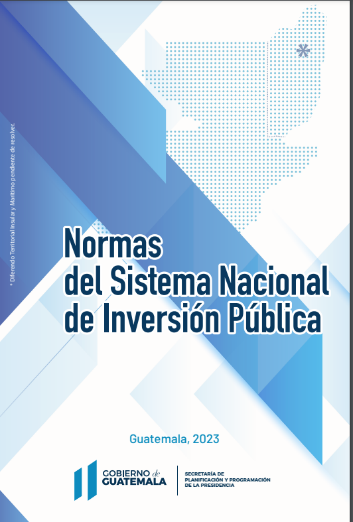 Q. 3,388,499.55
Aspectos presupuestarios
Presupuesto vigente: Q. 10,679,740.00
Presupuesto ejecutado (utilizado): Q. 3,388,499.55
Fuente de financiamiento: 11 Ingresos Corrientes 
Aspectos de planificación estatal
Programa: 34 Planificación, monitoreo y evaluación de la gestión pública 
Meta: 57 documentos
Ubicación geográfica: 101 
Plazo de ejecución: enero a abril de 2023
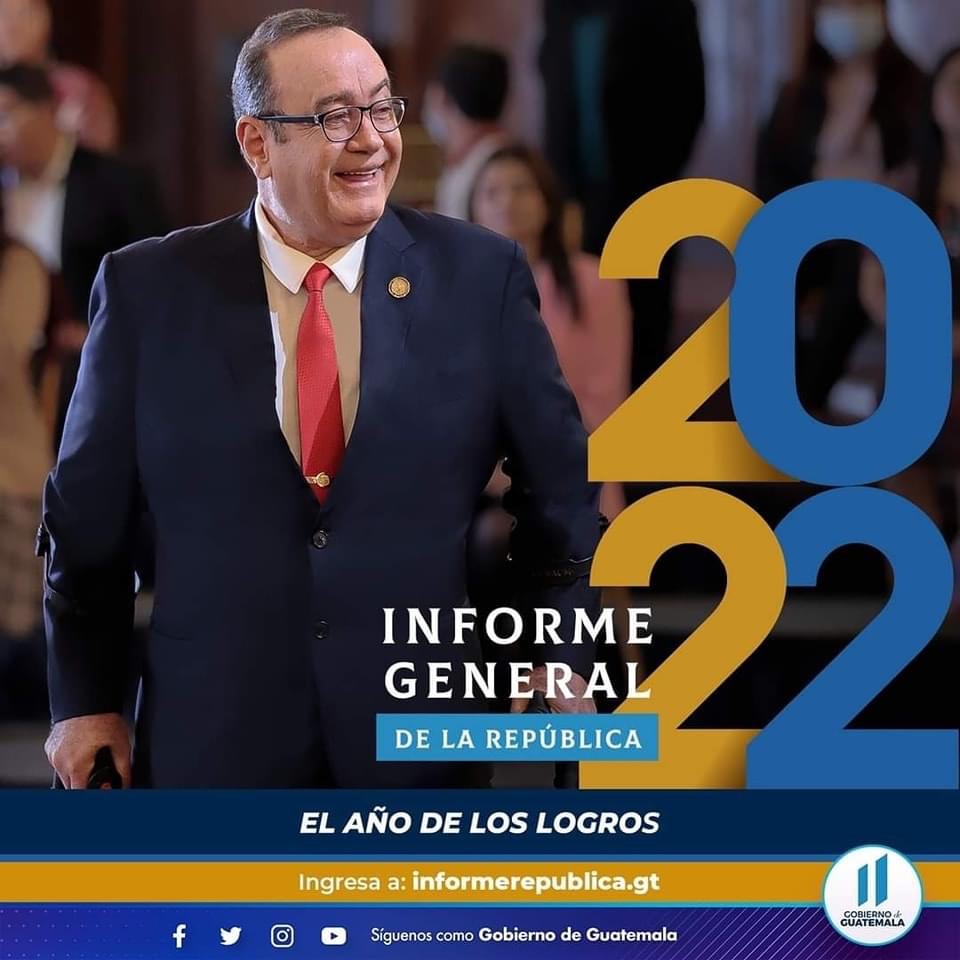 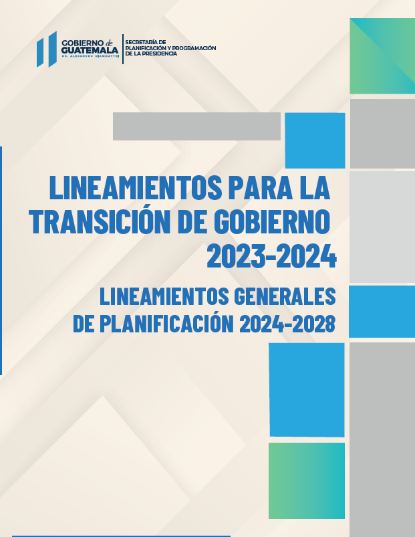 Fuente: SEGEPLAN. Primer cuatrimestre 2023
Nota: Los datos corresponden al mes de marzo, derivado que los datos al mes de abril se obtienen y se registran en los sistemas posterior a la fecha de entrega del presente informe.
3
Principales resultados y avances
71 becas a estudiantes profesionales, funcionarios y servidores públicos.
Q. 3,388,499.55
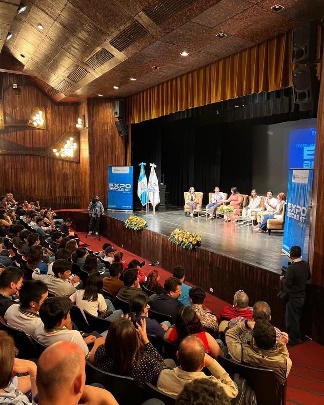 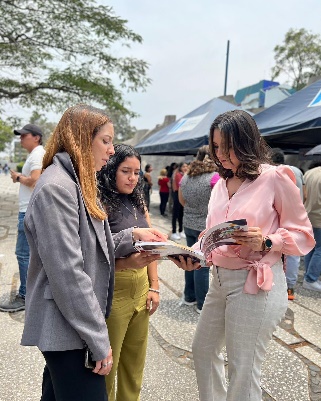 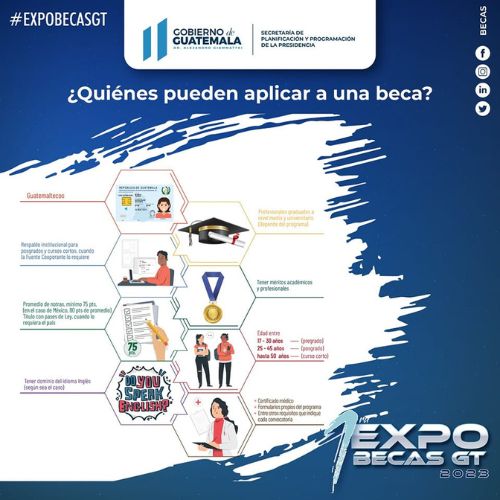 Aspectos presupuestarios
Presupuesto vigente: Q. 4,136,071.00
Presupuesto ejecutado (utilizado): Q. 958,188.08
Fuente de financiamiento: 11 Ingresos Corrientes 
Aspectos de planificación estatal
Programa: 34 Planificación, monitoreo y evaluación de la gestión pública 
Meta: 190 becas
Población beneficiada: 71 personas 
Ubicación geográfica: 101 
Plazo de ejecución: enero a abril de 2023
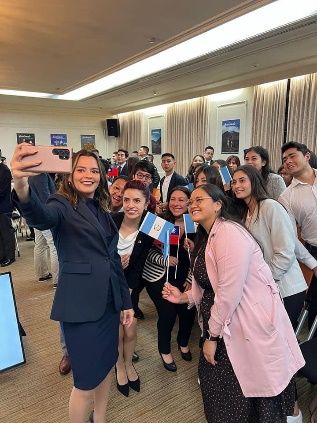 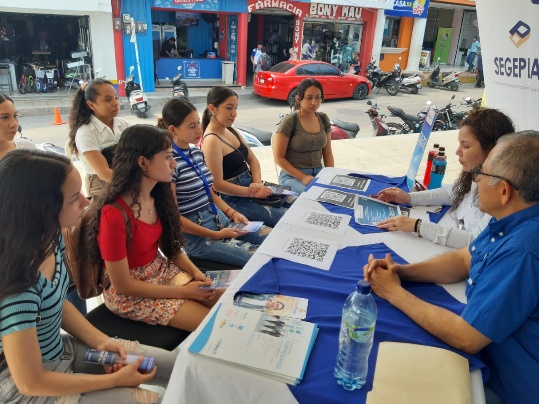 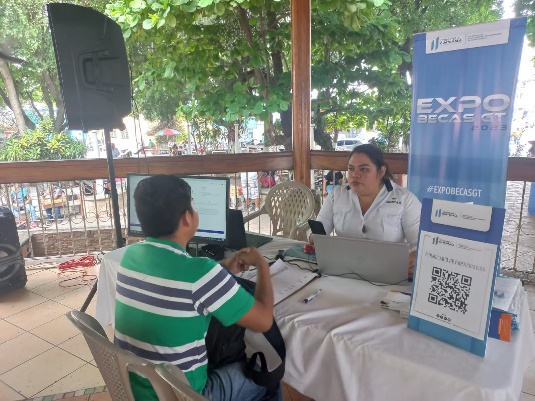 Fuente: SEGEPLAN. Expo Becas GT, abril 2023.
Nota: Los datos corresponden al mes de marzo, derivado que los datos al mes de abril se obtienen y se registran en los sistemas posterior a la fecha de entrega del presente informe.
4
CONSOLIDADO
Logros Institucionales
4
Consolidado logros institucionales
Q. 3,388,499.55
5
CONCLUSIONES
5
¿Qué tendencia muestra el uso de los recursos públicos?
La ejecución presupuestaria fue positiva, al concluir el primer cuatrimestre del ejercicio fiscal 2023 con un 23.77% de ejecución presupuestaria, logrando realizar el pago de salarios del personal permanente y temporal que realizan los procesos de asistencia técnica en las entidades públicas, así como el personal que labora en las áreas de apoyo, además gastos por servicios básicos (agua, energía eléctrica, telefonía), arrendamientos para el funcionamiento de las oficinas departamentales, archivo general y bodega de bienes, viáticos, honorarios por servicios técnicos y profesionales, adquisición de insumos para el abastecimiento del almacén con útiles de oficina, limpieza, materiales eléctricos, repuestos para la reparación de vehículos y cupones de combustible para la realización de comisiones oficiales al interior del país, adquisición de motos y sillas, pago de prestaciones laborales, pago de la Maestría en Gestión de la Planificación para el Desarrollo, prestación de servicios de desarrollo denominado "Iniciativa Guatemala adelante, diálogo y acuerdo de país", pagos de cuotas a organismos internacionales y la regularización de gastos por becas otorgadas mediante el Fideicomiso Nacional de Becas y Crédito Educativo, entre otros pagos que contribuyeron a fortalecer a SEGEPLAN, así como la gestión y asistencia técnica que se le brinda a las entidades públicas.
En el año 2023 se ha ejecutado el 23.77% del presupuesto.
5
¿Qué resultados se obtuvieron en el marco de la PGG?
M43-Para el año 2023 se ha implementado el Sistema Nacional de Planificación.  Durante el primer cuatrimestre, se brindaron 2,960 asesorías técnicas, en procesos vinculados a la formulación o actualización de políticas públicas, planificación y programación territorial, sectorial e institucional, inversión y cooperación para el desarrollo, así como para el análisis, seguimiento y evaluación de los instrumentos de planificación. Con lo que se ha brindado asesorías técnicas a más de 400 entidades según el Manual de Clasificaciones Presupuestarias y a otras entidades que no forman parte de dicho manual.

Se elaboraron 15 informes estratégicos y lineamientos metodológicos en temáticas de evaluación y análisis sobre la ejecución y resultados del presupuesto del ejercicio fiscal 2022, relativos al seguimiento de la Inversión Pública, a donaciones corrientes, el Informe General de la República 2022; evaluación del cumplimiento de la Política General de Gobierno 2020-2024; Lineamientos para la Transición de Gobierno 2023-2024 y Lineamientos Generales de Planificación 2024-2028, entre otros. 

M44-Para el año 2023 la totalidad de municipios implementan su plan de ordenamiento territorial.  326 municipios del país (96%) cuentan con documento de PDM-OT terminado, de éstos, 301 municipios tienen dicho instrumento aprobado por el Consejo Municipal y 25 municipios están pendientes de aprobación. Este proceso ha tenido el acompañamiento técnico y metodológico del equipo de SEGEPLAN.
Se contribuyó con el Pilar 4:
 Estado responsable, transparente y efectivo
5
¿Qué medidas de transparencia se han aplicado?
Para garantizar la transparencia del dinero público y el avance en el cumplimiento de los resultados estratégicos de desarrollo e institucionales, SEGEPLAN ha implementado la plataforma SNIPGT, una herramienta actualizada con información pronta y oportuna que permite transparentar la inversión pública en el territorio nacional para la toma de decisiones para el desarrollo. 

Ranking de Gestión Municipal, que refleja la gestión de las 340 municipalidades, por medio de 55 indicadores, clasificados en 6 índices. Estos datos están al alcance de los ciudadanos como herramienta de auditoría social por medio del visor del ranking en el portal web https://ranking.segeplan.gob.gt/. 

Se cuenta con dos recursos muy importantes a nivel interno, se trata del Sistema Nacional de Control Interno Gubernamental (SINACIG) y el Código de Ética de SEGEPLAN, con lo que se busca priorizar y hacer eficiente el gasto público en aras de cumplir con los objetivos establecidos en el Reglamento Orgánico Interno y el Plan Estratégico Institucional.
5
¿Qué desafíos institucionales se esperan durante 2023?
Los principales desafíos de SEGEPLAN para la implementación del Sistema Nacional de Planificación, están relacionados con los recursos limitados con los que cuenta para atender la creciente demanda de las más de 500 instituciones del sector público; así como la administración y mantenimiento de la infraestructura física y tecnológica necesaria que conlleva el funcionamiento del SNIP Gt, SIPLAN GL, SIPLAN (instituciones), SICOOPERAGT y otras plataformas; a efecto de conducir a las instituciones públicas sectoriales y territoriales para cumplir con  las metas  de la Política  General  de Gobierno 2020-2024 y las Prioridades Nacionales de Desarrollo.
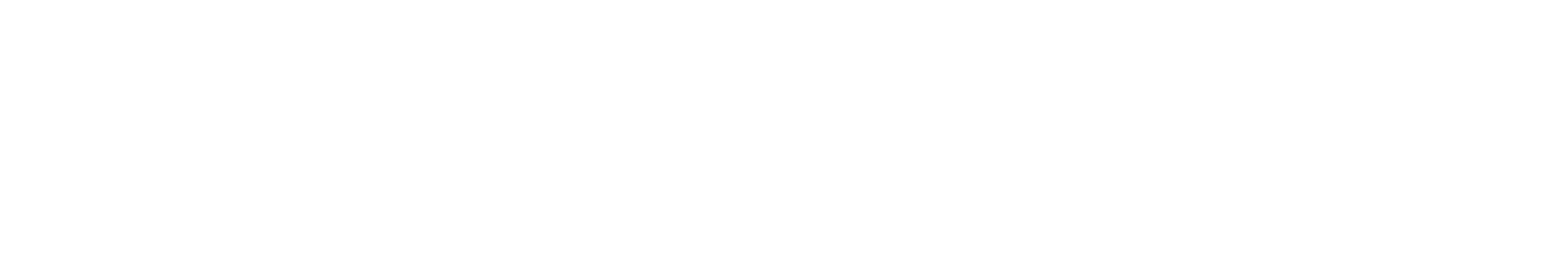 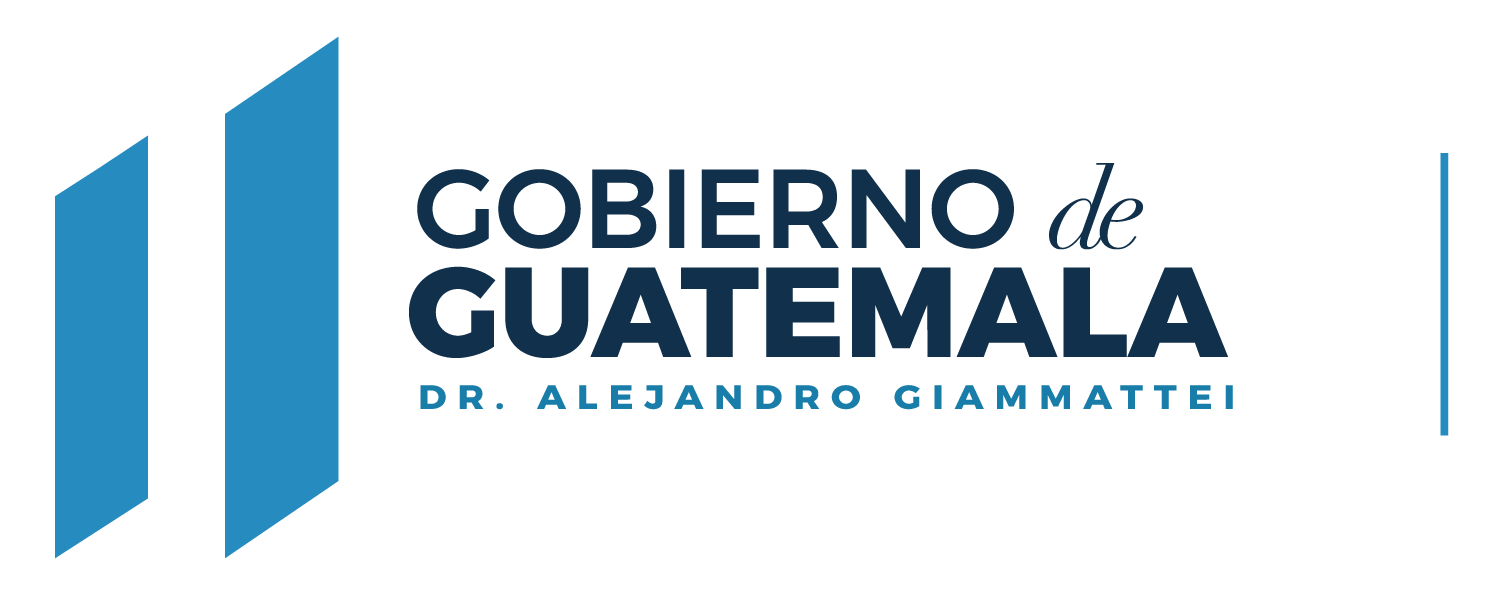 SECRETARÍA DE PLANIFICACIÓN Y PROGRAMACIÓN DE LA PRESIDENCIA